Healthcare Business Continuity
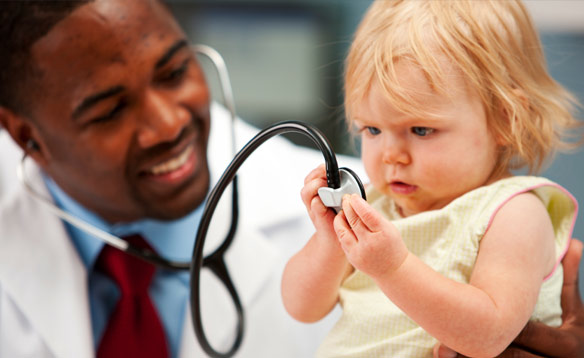 Executive Briefing
Healthcare Business Continuity
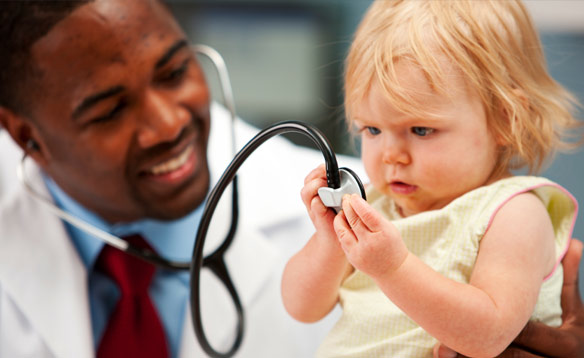 What is Healthcare Business Continuity?
[Speaker Notes: Let’s start at the beginning “What is healthcare Business Continuity?”  Let me start with a couple of examples.]
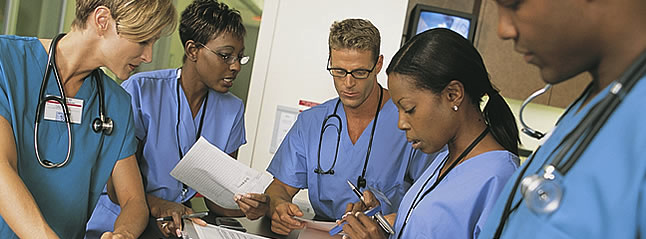 “…the confusion of trying to figure out where our various medical services had ended up. Hand-scrawled messages were taped to our cubicle wall: Psychiatry was at Metropolitan; the Cancer Center at Woodhull Hospital in Brooklyn. Dermatology was seeing patients at Gouverneur Healthcare Services in Manhattan, but only on Wednesdays and Thursdays. Rheumatology was available by phone. Dialysis was at Jacobi in the Bronx. The surgeons were divided up between Harlem Hospital, Metropolitan, Gouverneur and Woodhull. Internal medicine was seeing outpatients at Metropolitan and Gouverneur, but also at Elmhurst, in Queens, and staffing two evacuation shelters 24/7. Internal medicine teams were also covering inpatients at nine different hospitals. But many of these were moving targets; each day a few locations were crossed out and new ones added.” 
~ Bellevue Physician, New York City following Superstorm Sandy
3
[Speaker Notes: Case Example
Following Super Storm Sandy Medical services were scattered around the community and there was great confusion about which services were available and where they were located.]
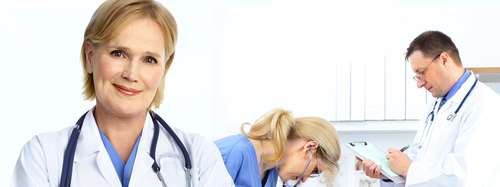 Bon Secours Hampton Roads Health System in Norfolk, Va., said two of its hospitals operated on emergency generators for several hours, but all of its hospitals and emergency departments remained open and accepted new patients. Zultanky credited the smooth operations to planning and lessons learned from Hurricane Isabel in 2003.
4
[Speaker Notes: Following Hurricane Isabel this facility was able to operate with emergency generators for several hours all of its emergency departments were able to stay open and accepted new patients.  Business Continuity was credited for the smooth operations during this emergency.]
What is Business Continuity?
5
[Speaker Notes: So what is Business continuity?]
What is Business Continuity?
The same as IT disaster recovery planning
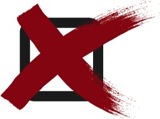 6
[Speaker Notes: Business Continuity is not only IT disaster recovery planning]
What is Business Continuity?
The same as IT disaster recovery planning
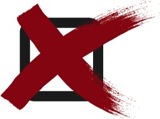 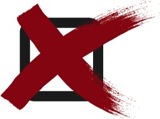 Our internal disaster plan
7
[Speaker Notes: It is not only our internal disaster plan]
What is Business Continuity?
Plans, procedures and resources established to maintain and/or recover essential services and functions impacted by an event causing an interruption of normal healthcare delivery operations and integrated with emergency operations plans.
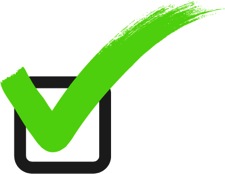 8
[Speaker Notes: At this point read the slide – that is the answer.

Another common term that is used is COOP.]
Healthcare Emergency Management & Business Continuity Framework
Continuity  l  Response  l  Recovery
Governance
Emergency Operations Planning (EOP)

Plans, procedures and resources for all four emergency phases (mitigation, preparedness, response, and recovery), for all types of emergencies and disasters.
Disaster Recovery Planning (DRP)

Plans, procedures and resources to maintain and/or recovery the information technology systems, network, and telecommunications services.
Business Continuity Planning
 (BCP)
Plans, procedures and resources to maintain and/or recover essential services and functions impacted by an event causing an interruption of normal operations.
Safety/Fire
Incident Specific Plans
Emergency Operations
Organizational/Departmental Operations for Clinical, Business & Research
Network
Systems and Applications
Telecom
Essential Services
Business Continuity Branch Director (Service Continuity, Records Preservation and Business Relocation Units)
Safety Procedures
Utility Interruptions
Patient Clinical & Support Activities
Management of Staff, Resources and Assets
Fire Procedures
Human, Natural, Technological Hazard Response
Downtime Procedures
Emergency Codes
A resource provided by
The Minnesota Department of Health – Office of Emergency Preparedness
 (in partnership with Wakefield Brunswick)
HICS, Crisis Comm/Mgmt, Triage, Surge, Public Health, Evacuation
Vital Records, Equipment and Supplies
An integrated, multi-disciplinary program focused on supporting and strengthening the organization’s core mission
[Speaker Notes: This slide demonstrate the integration and overlap of the three disciplines:  EOP, BCP, DRP

Use this opportunity to highlight what you have in place (drills and exercises, IT funding) and to show the gaps of the work to be completed – business continuity planning.]
Electronic Health Records and Health Information Exchanges

Improve patient continuity of care from provider to provider
Decrease medical errors
Reduce duplicative and redundant services and systems for providers
Reduce administrative health care costs in order to invest more in health care delivery
Healthcare Business Interruptions Require Continuity Plans

Business continuity plans need to be in place to ensure continuity of patient care and maintain custody of data during EHR downtime
Mechanics of returning to paper-based patient systems in times of disaster or business interruption ensuring privacy, security of of PHI, custody of data during downtime for reporting require a planned approach
Integration with EM and BCP risk and business impact analysis allows effort to extend beyond IT functions to the facility, processes and personnel further protecting investments including but not limited to EHR
[Speaker Notes: The top of the slide shows the benefit of the Electronic Health record

The bottom of the slide highlights the case points for Business Continuity

Business Continuity helps to plan for all eventualities from a short outage, where we employ a work around plan, all the way through to total recovery and how you would operate in the time period between disruption and recovery.]
The guiding principles that support our mission are the same ones that govern our approach to Emergency Management and Business Continuity.

Principle 1:  Healthcare That Is Safe

During disasters, our communities look to us for the care they need more than ever.  Our role is to continue to provide healthcare that is safe at all times, including at times of crisis.

Principle 2:  Healthcare That Works
Through seeking opportunities for strengthening existing operating procedures that yield both daily operational efficiencies and improved response if procedures are to be carried out in a crisis situation, we succeed in carrying out our mission to provide healthcare that works for every patient, every time.

Principle 3:  Healthcare That Leaves No One Behind
Research has shown the disparities that exist regarding the access to care for our most vulnerable populations.  This problem is significantly exacerbated during disasters.  People who may have response access barriers such as frail elders, children, people with disabilities of any kind, communication barriers due to language and cultural/ethnic needs and any others who may be vulnerable under any particular disaster scenario are part of our all-inclusive approach to emergency management.
“Our role is to continue to provide healthcare that is safe at all times, including at times of crisis.”
“…through seeking opportunities for strengthening existing operating procedures that yield both daily operational efficiencies and improved response”
[Speaker Notes: These are Principles that Ascension Health set forth for their Healthcare agency.  Many healthcare agencies would agree that these are guiding principles.  With these principles it is also clear to see why we should have a Business Continuity plan.  

(A healthcare agency could use or develop their own principles here and change the slide if desired)]
There is precedent for a more holistic approach to planning.  This goes way beyond just mass casualty incident planning or a compliance exercise.
Goals and metrics illustrate growth and progress over time
Year 1:  Align & Standardize  Enhance operations and capabilities.  Strong Core.
Year 2: Enhance & Integrate
 Ability to change and adapt. Proactive Response.
Year 3: Optimize & Sustain
 Reshape environment as needed.  Resilience achieved.
There is precedent for a more holistic approach that goes way beyond just mass casualty incident planning or compliance. Preparedness and culture are essential components to an effective program in order to achieve true organizational resilience.
[Speaker Notes: Choose one of these transition lines to begin to discuss BCP in your facility - 
This slide depicts how we can accomplish this work
You may be asking how to accomplish this
How do we move forward?

Year 1 an awareness that we have these components but they are not aligned – they may be in silos they may be operating but not integrated with the other programs.  

Year 2 we start to bring everyone in to recognize themselves as a whole picture. The goal is that each one of these four components comes together to achieve organization resilience which is another word for Business Continuity.

Year 3 you have your program is it operating efficiently?  Have you trained together, have you had enough time to become mature in the process, do you have things in place for change, turnover or acquisitions.]
“
Leaders have to worry about BCP. First, as broadly as possible, then focus on the key areas, then knit it into other work at the Institution … particularly people who deal with safety, operations, and security. Integrating BCP with the business of the institution as opposed to a function off to the side not only provides a risk mitigation strategy but a business effectiveness strategy.” 

James Conway, past COO Dana-Farber Cancer Institute, Senior Fellow, Institute for Healthcare Improvement
13
[Speaker Notes: James Conway is telling us that we need to integrate BCP into our business.

We agree and are asking for approval – we have the SBAR – we asking for: 
Governance structure
Support from CEO and Sr Leadership
Time & Materials to accomplish this work
Guidance]
Thank You
Name
E-mail
Info Technology
Network and Telecomm
Business Units
Clinical Units
Research
ICS
Triage
Surge
SIP/
Evac
15
Organizational Resilience ~ An integrated, multi-disciplinary program focused on supporting and strengthening the organization’s core mission
16
Healthcare Emergency Management & Business Continuity Framework
Continuity  l  Response  l  Recovery
Governance
Emergency Operations Planning (EOP)

Plans, procedures and resources for all four emergency phases (mitigation, preparedness, response, and recovery), for all types of emergencies and disasters.
Business Continuity Planning
 (BCP)
Plans, procedures and resources to maintain and/or recover essential services and functions impacted by an event causing an interruption of normal operations.
Disaster Recovery Planning (DRP)

Plans, procedures and resources to maintain and/or recovery the information technology systems, network, and telecommunications services.
Safety/Fire
Incident Specific Plans
Emergency Operations
Organizational/Departmental Operations for Clinical, Business & Research
Network
Systems and Applications
Telecom
Essential Services
Business Continuity Branch Director (Service Continuity, Records Preservation and Business Relocation Units)
Safety Procedures
Utility Interruptions
Patient Clinical & Support Activities
Management of Staff, Resources and Assets
Fire Procedures
Human, Natural, Technological Hazard Response
Downtime Procedures
Emergency Codes
A resource provided by
The Minnesota Department of Health – Office of Emergency Preparedness
 (in partnership with Wakefield Brunswick)
HICS, Crisis Comm/Mgmt, Triage, Surge, Public Health, Evacuation
Vital Records, Equipment and Supplies
An integrated, multi-disciplinary program focused on supporting and strengthening the organization’s core mission